PHY 752 Solid State Physics
11-11:50 AM  MWF  Olin 103

Plan for Lecture 21:

X-ray and neutron diffraction in solids (Chap. 10 in GGGPP)
Bragg law
Intensity relationships
Sensitivity to atomic parameters
10/19/2015
PHY 752  Fall 2015 -- Lecture 21
1
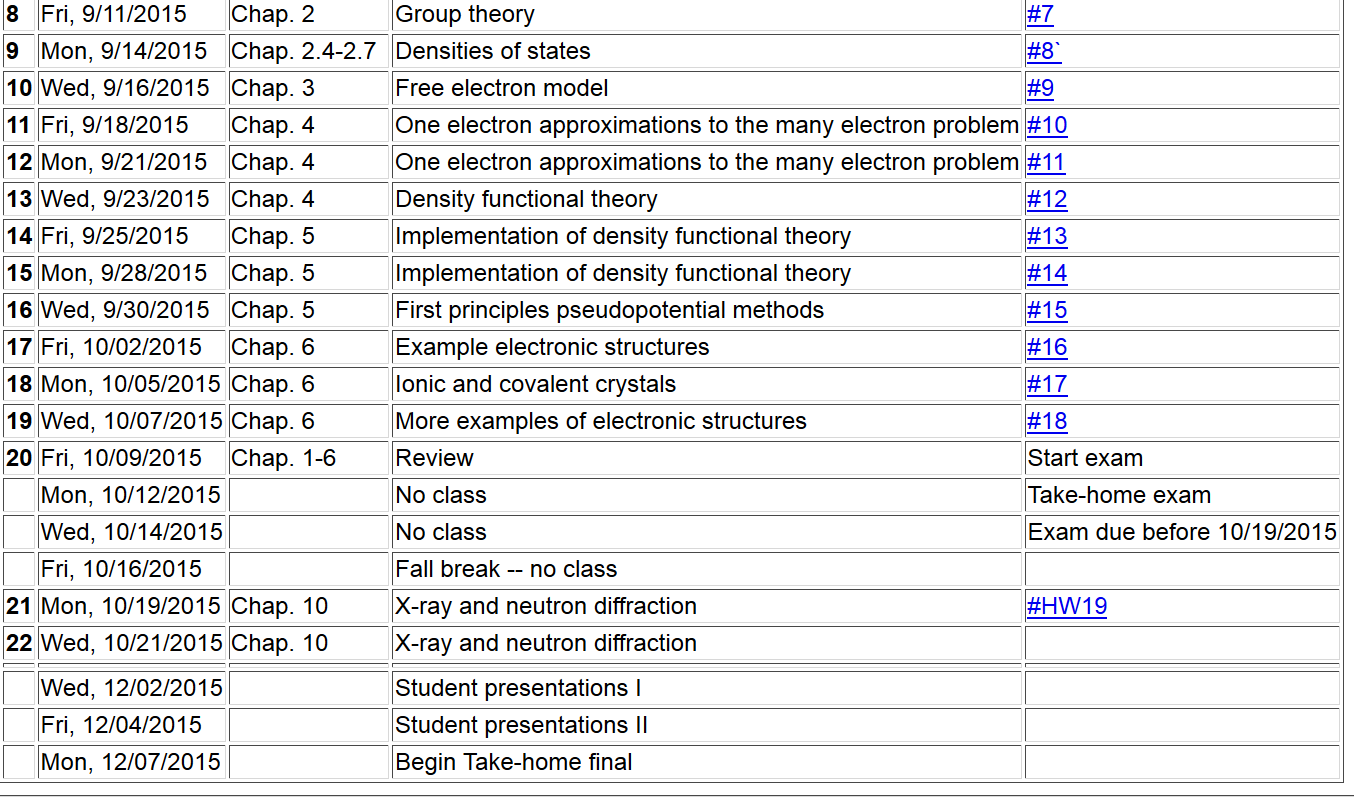 10/19/2015
PHY 752  Fall 2015 -- Lecture 21
2
Bragg diffraction
incident beam
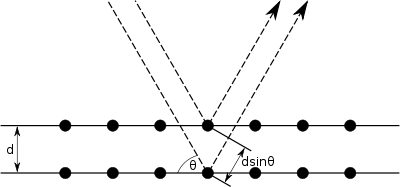 defracted beam
kscat
In terms of wave vectors
kinc
Dk
2q
10/19/2015
PHY 752  Fall 2015 -- Lecture 21
3
Relationship of normal distance between diffracting planes to Bravais lattice
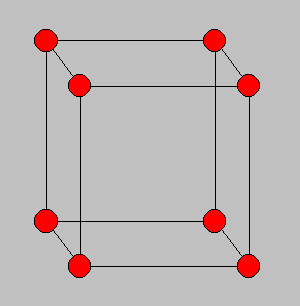 a3
a1
a2
10/19/2015
PHY 752  Fall 2015 -- Lecture 21
4
Comes from Born approximation describing the interaction between scattering particle and material.
Intensity profile
10/19/2015
PHY 752  Fall 2015 -- Lecture 21
5
Atomic structure factors
For X-ray scattering; Fourier transform of electronic density
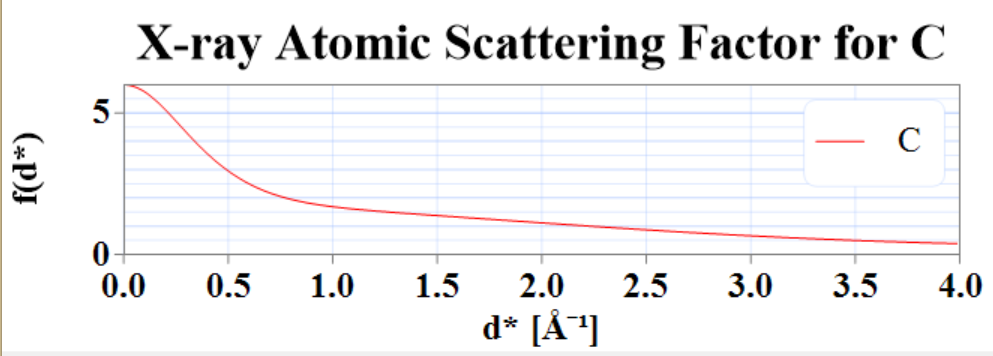 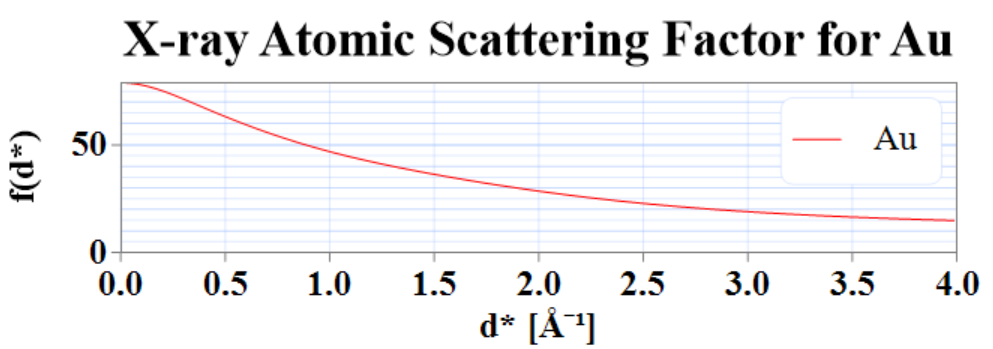 (these are from
  crystaldiffract)
10/19/2015
PHY 752  Fall 2015 -- Lecture 21
6
Atomic structure factors
http://www.ncnr.nist.gov/resources/n-lengths/
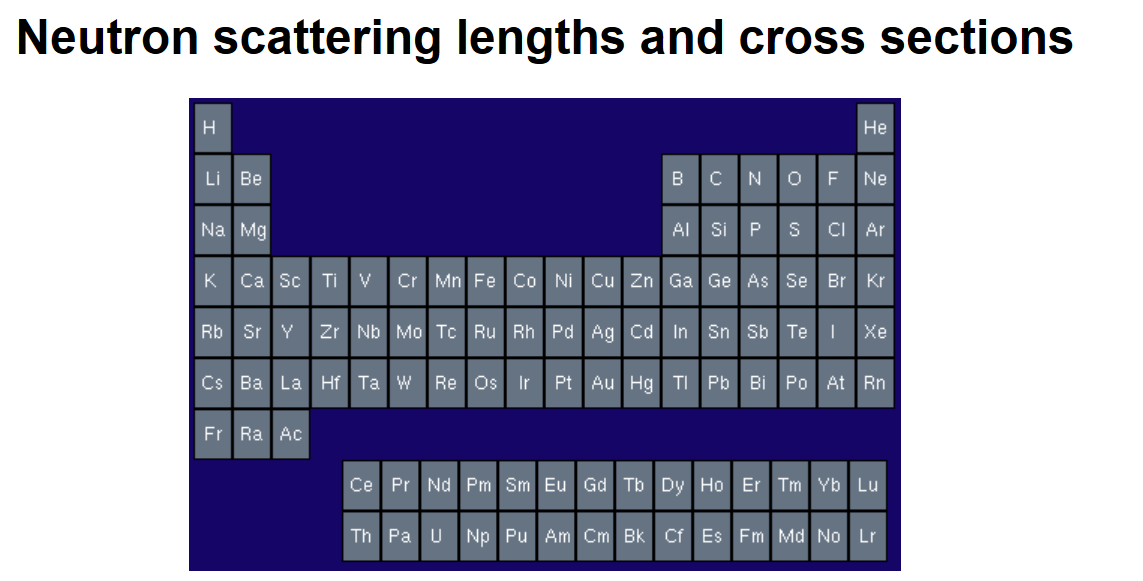 10/19/2015
PHY 752  Fall 2015 -- Lecture 21
7
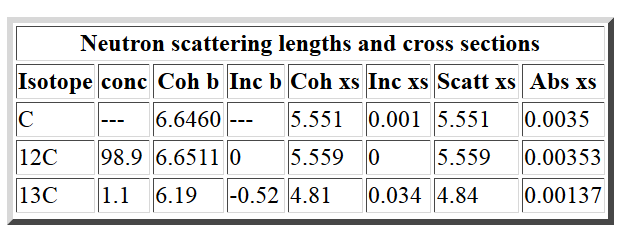 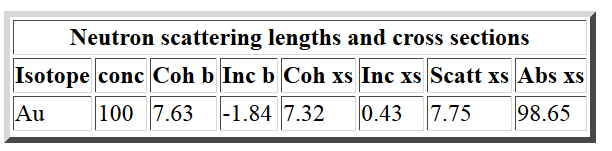 scattering length in 10-15 m
10/19/2015
PHY 752  Fall 2015 -- Lecture 21
8
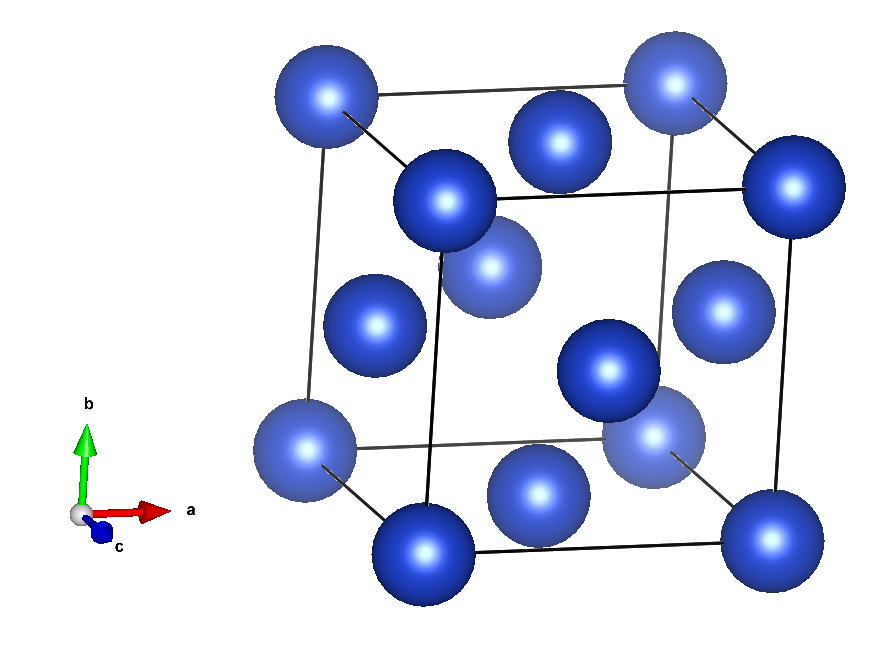 Cu (fcc)
10/19/2015
PHY 752  Fall 2015 -- Lecture 21
9
X-ray powder diffraction pattern for Cu (fcc)
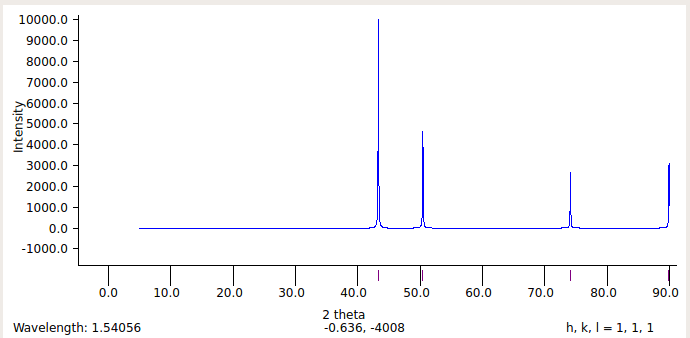 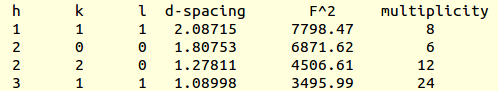 what is lattice constant a?
3.615 Angstroms
10/19/2015
PHY 752  Fall 2015 -- Lecture 21
10
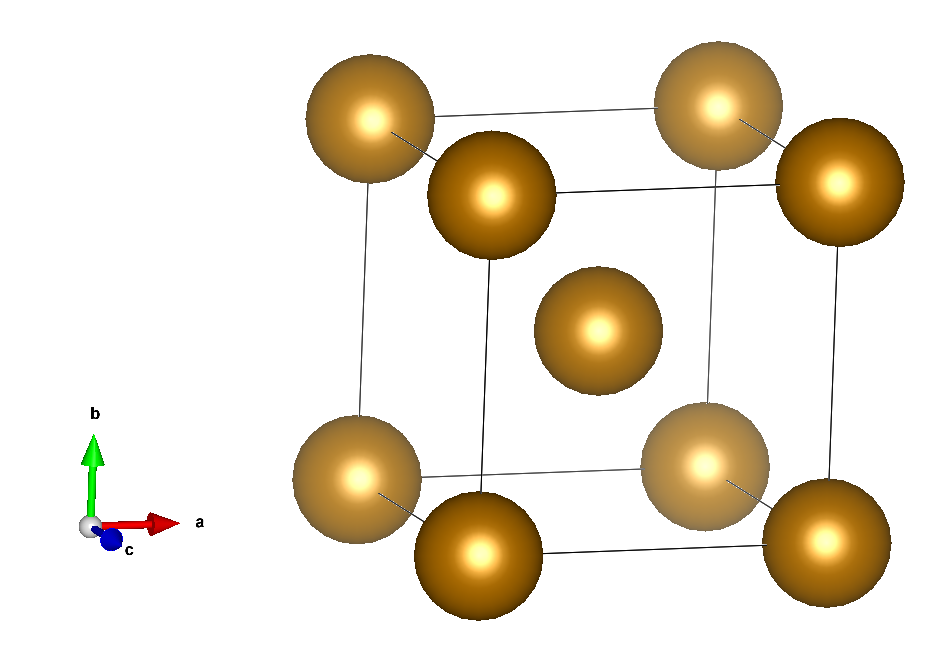 Fe  (bcc)
10/19/2015
PHY 752  Fall 2015 -- Lecture 21
11
Fe (bcc)
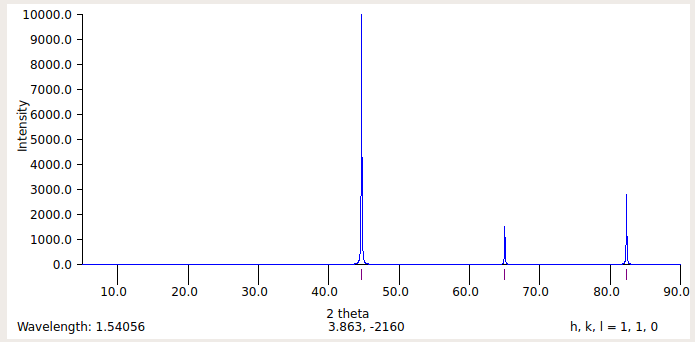 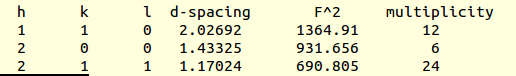 2.8665 Angstroms
What is a ?
10/19/2015
PHY 752  Fall 2015 -- Lecture 21
12
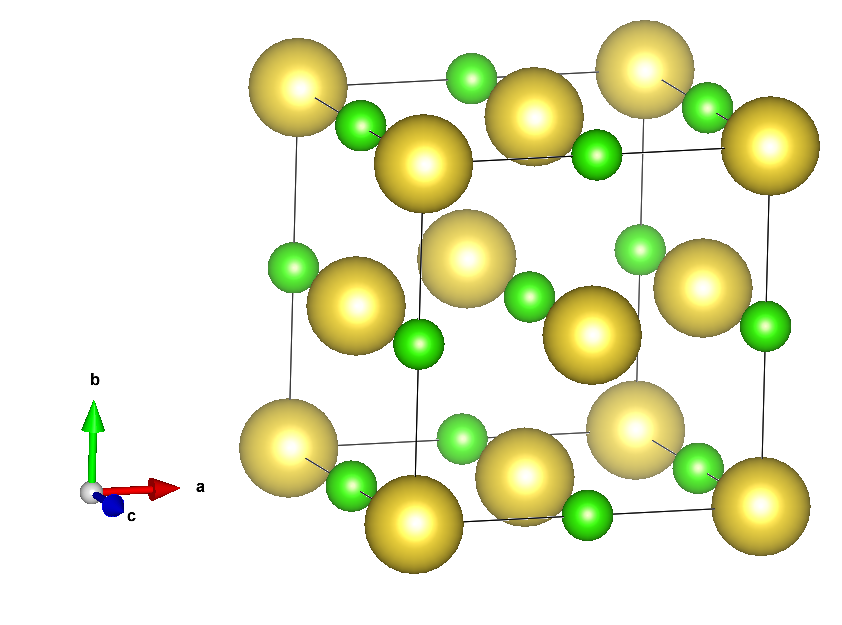 NaCl
10/19/2015
PHY 752  Fall 2015 -- Lecture 21
13
NaCl
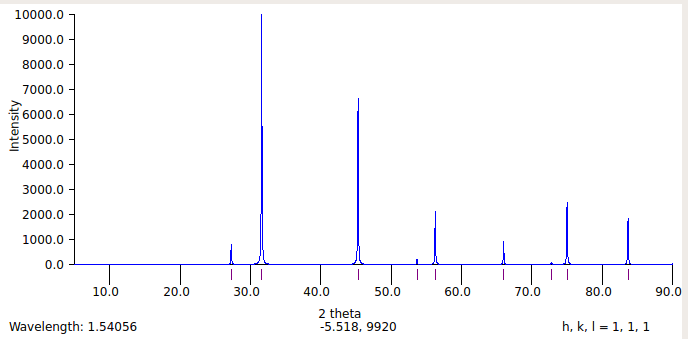 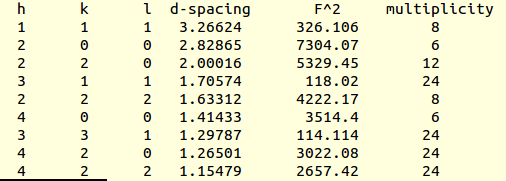 a=5.6573 Angstroms
10/19/2015
PHY 752  Fall 2015 -- Lecture 21
14
Comparison of X-ray and Neutron diffraction
time of flight
path length
10/19/2015
PHY 752  Fall 2015 -- Lecture 21
15
X-ray
Neutron
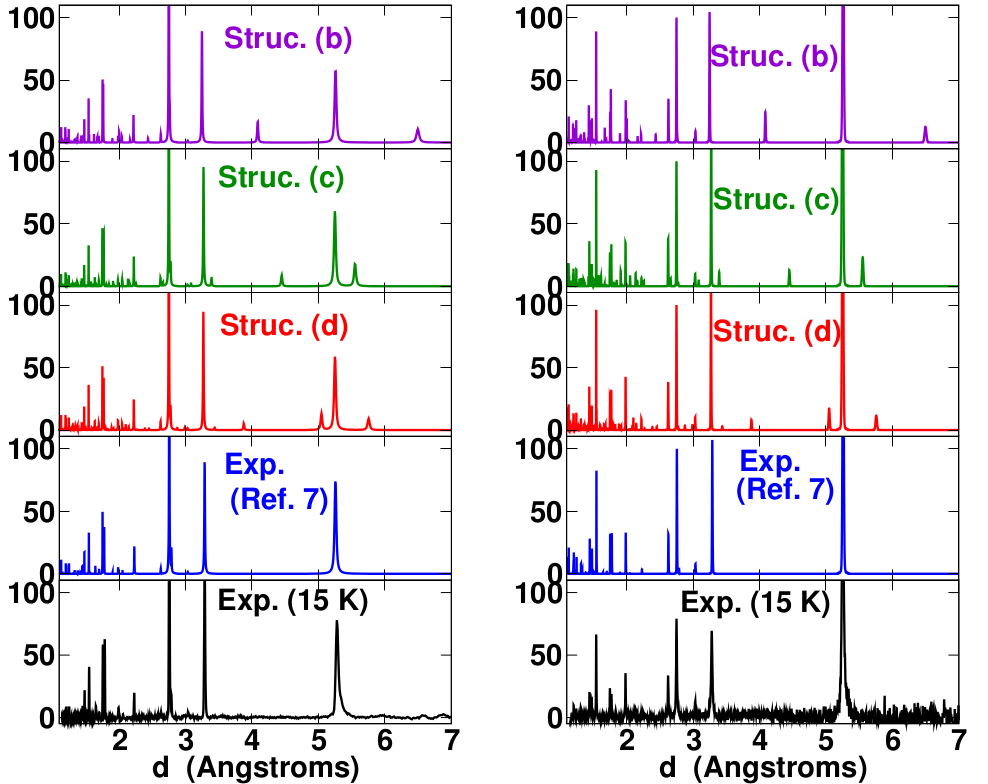 10/19/2015
PHY 752  Fall 2015 -- Lecture 21
16
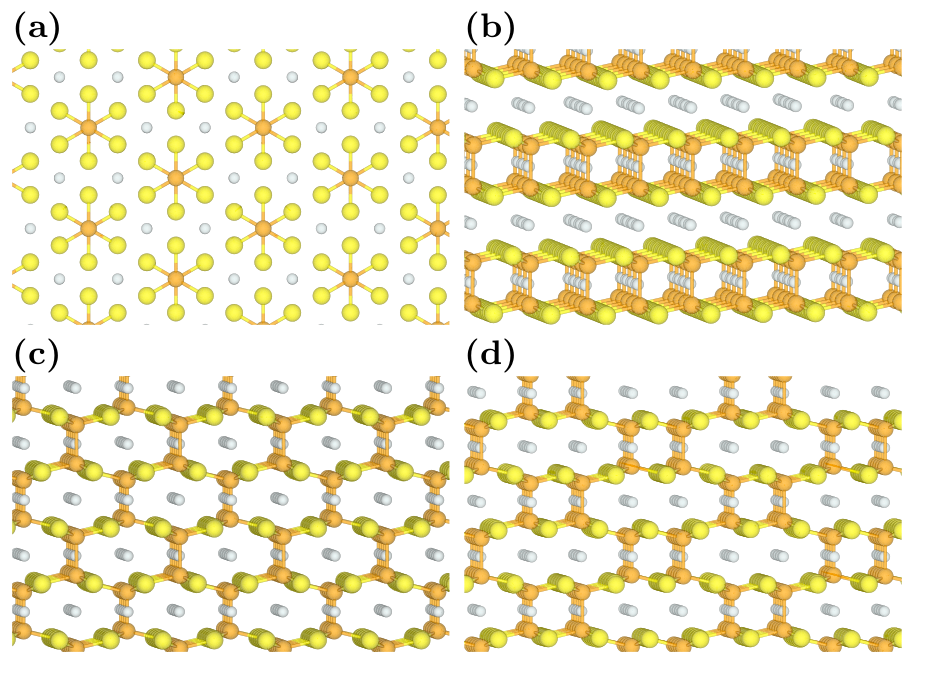 10/19/2015
PHY 752  Fall 2015 -- Lecture 21
17
X-ray
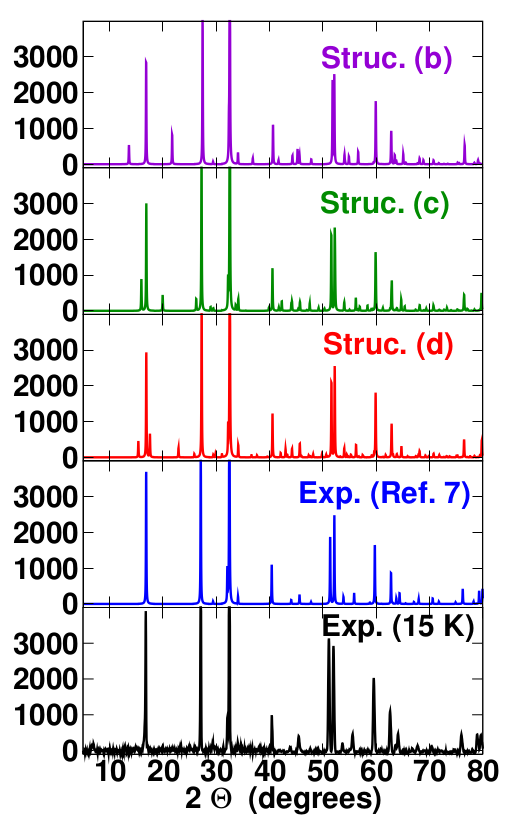 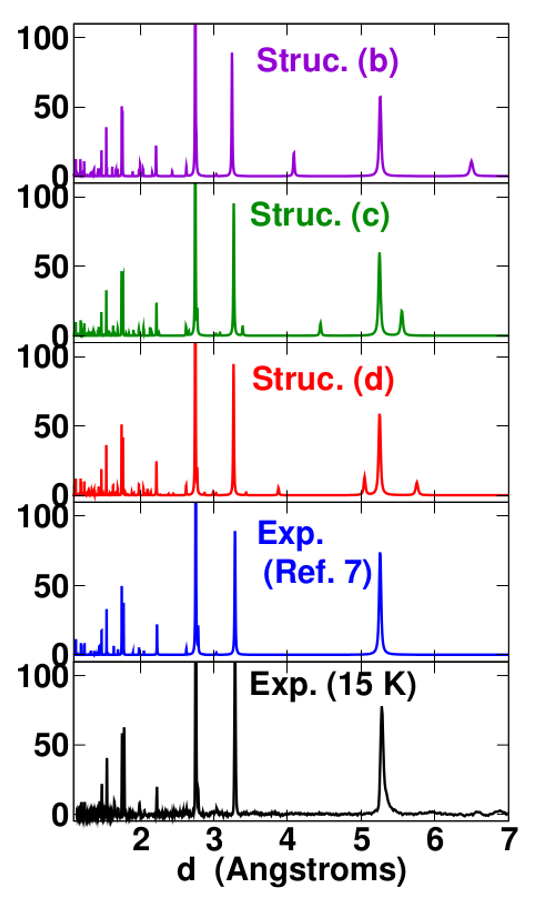 10/19/2015
PHY 752  Fall 2015 -- Lecture 21
18
Properties of scattering particles
from pg. 61 of Marder’s text
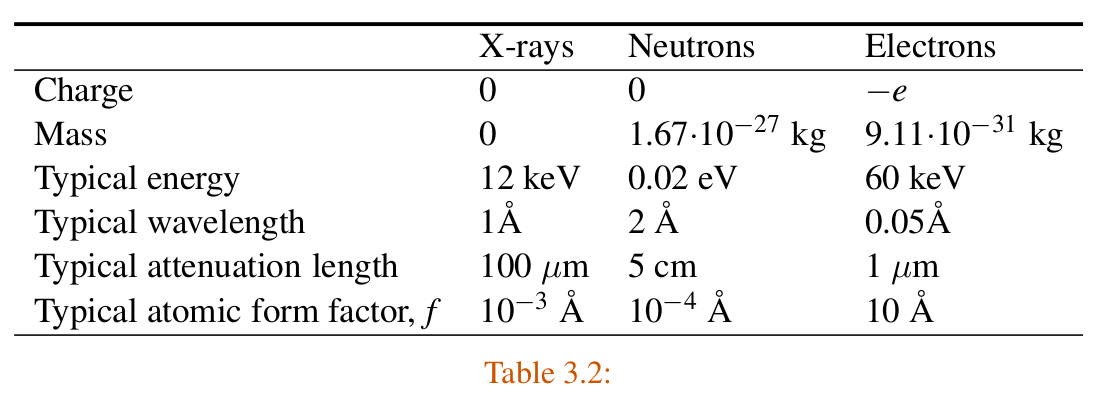 10/19/2015
PHY 752  Fall 2015 -- Lecture 21
19
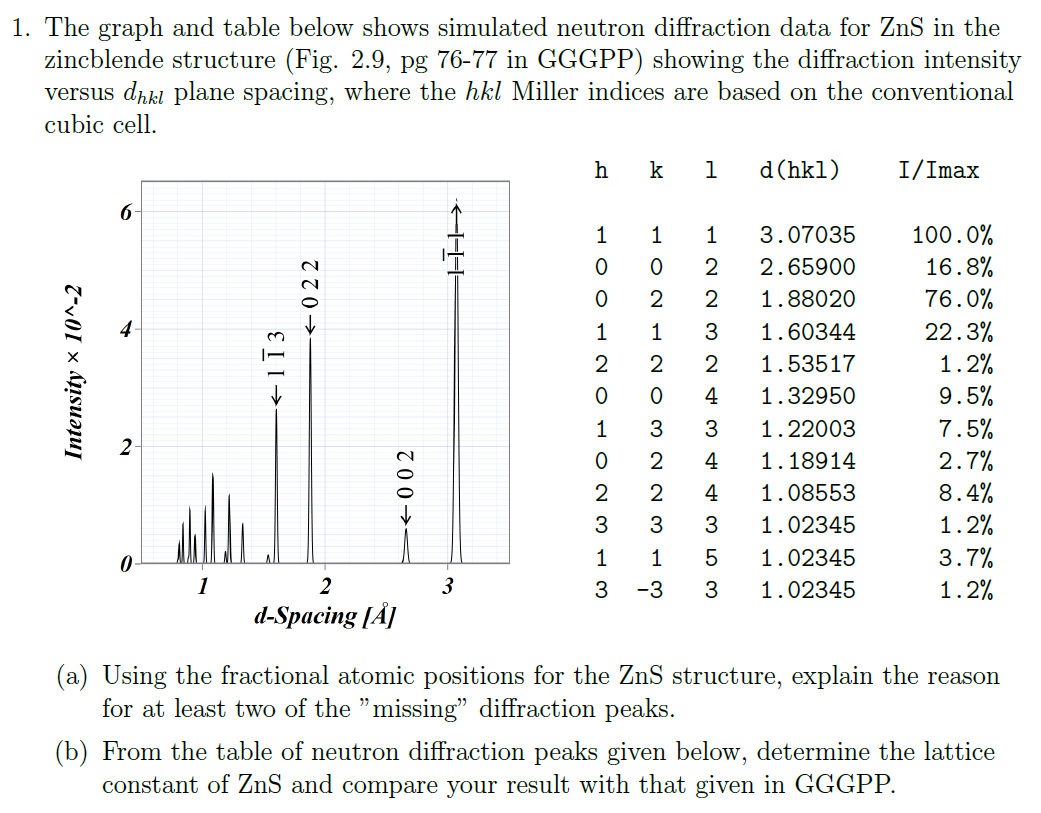 10/19/2015
PHY 752  Fall 2015 -- Lecture 21
20